MANN+HUMMELImportance of Innovative Approaches in Independent Aftermarket for Sales and Trade Marketing
Onur Özyapıcı – Sales Director
Istanbul
26th May 2017
Table of content
The MANN+HUMMEL Group at a glance
1
2
Current trends affecting the independent aftermarket business
3
Innovative approaches in sales and trade marketing strategies
4
A good practice : Innovative cabin filter
1
The MANN+HUMMEL Group
Founded in  
  1941
The MANN+HUMMEL Group
At a glance
Sales in billion €
4
Employees
50
20,000
Top patent applicants
in Germany
Our vision : ‘Leadership in Filtration’. 
Filtration separates the useful from the harmful – something we are commited to working on every day. (Alfred Weber, CEO)
70 locations
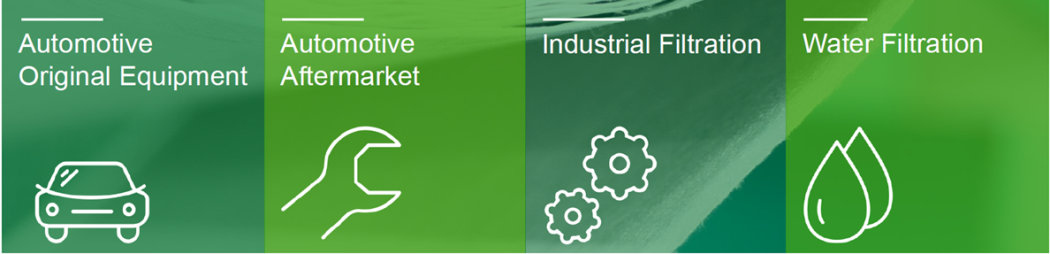 3,000 patentsand applications
24
filters persecond
[Speaker Notes: As a global player, 20,000 employees work for us at more than 70 locations on five continents. 
Each second, 24 MANN+HUMMEL filters are produced, shipped, sold and installed worldwide.
We regularly count among the top patent applicants in Germany.
We hold more than 3,000 patent applications, patents and utility models.
We understand the requirements and demands of customer and markets throughout the world. 
Today, we make about 4 billion euros in sales revenue]
2
Current trends affecting the independent aftermarket business
from commercial perspective
Trends Affecting Independent Aftermarket
Main hot topics
3
Innovative approaches in sales and trade marketing strategies
Innovative approaches in sales and trade marketing strategies
Innovation in Solutions x Service x Supply
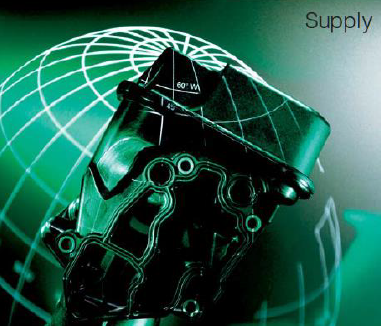 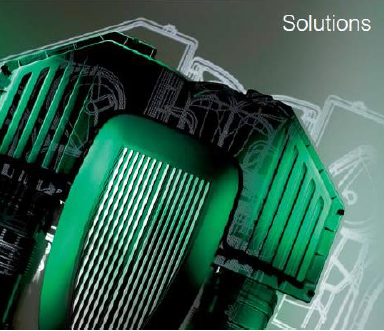 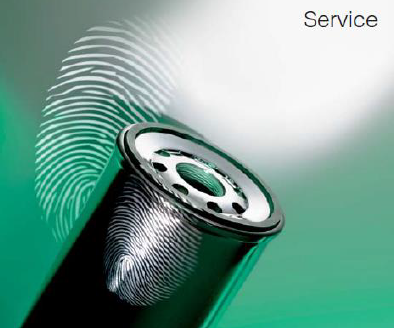 Competence and experience of a leading OE manufacturer
Technical solutions which meet customer requirements
Innovative products with an excellent value proposition
Dedicated sales team
Product trainings and technical support
Marketing and sales promotion support
Professional supply chain management
Fast, accurate and efficient logistics operations
Excellent reliability – excellent delivery performance
Innovative approaches in sales and trade marketing strategies
To ensure a profitable IAM business, in spite of the increasing competitive pressure, 
it is important to:
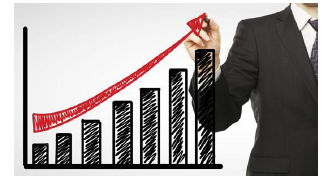 Generate sales volume growth by 
Competitive offer – brand positioning with reasonable pricing strategy
Complete product range
Multi branding in both premium and economy segments
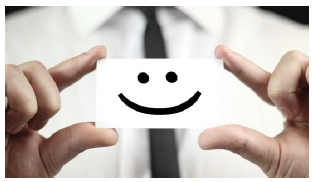 Fulfil customer expectation 
Implementation off new products in a short time frame 
Listening to voice of customer
Outstanding logistic and delivery performance 
Strong marketing support
4
A Good Practice : Innovative Cabin Filter (Frecious Plus)
International
patent
pending
New cabin filter for increased protection against allergens, bacteria and mould
FreciousPlus – Status quo
Why do we need FreciousPlus cabin air filters?
Increasing share of people suffering from allergies (ca. 20 – 25 % of population in Europe)
Pollen (86 % of allergists) and mould (14 % of allergists)
Air coming through ventilation can be up to 5 times more polluted than ambient air on the street
Population becomes more health conscious
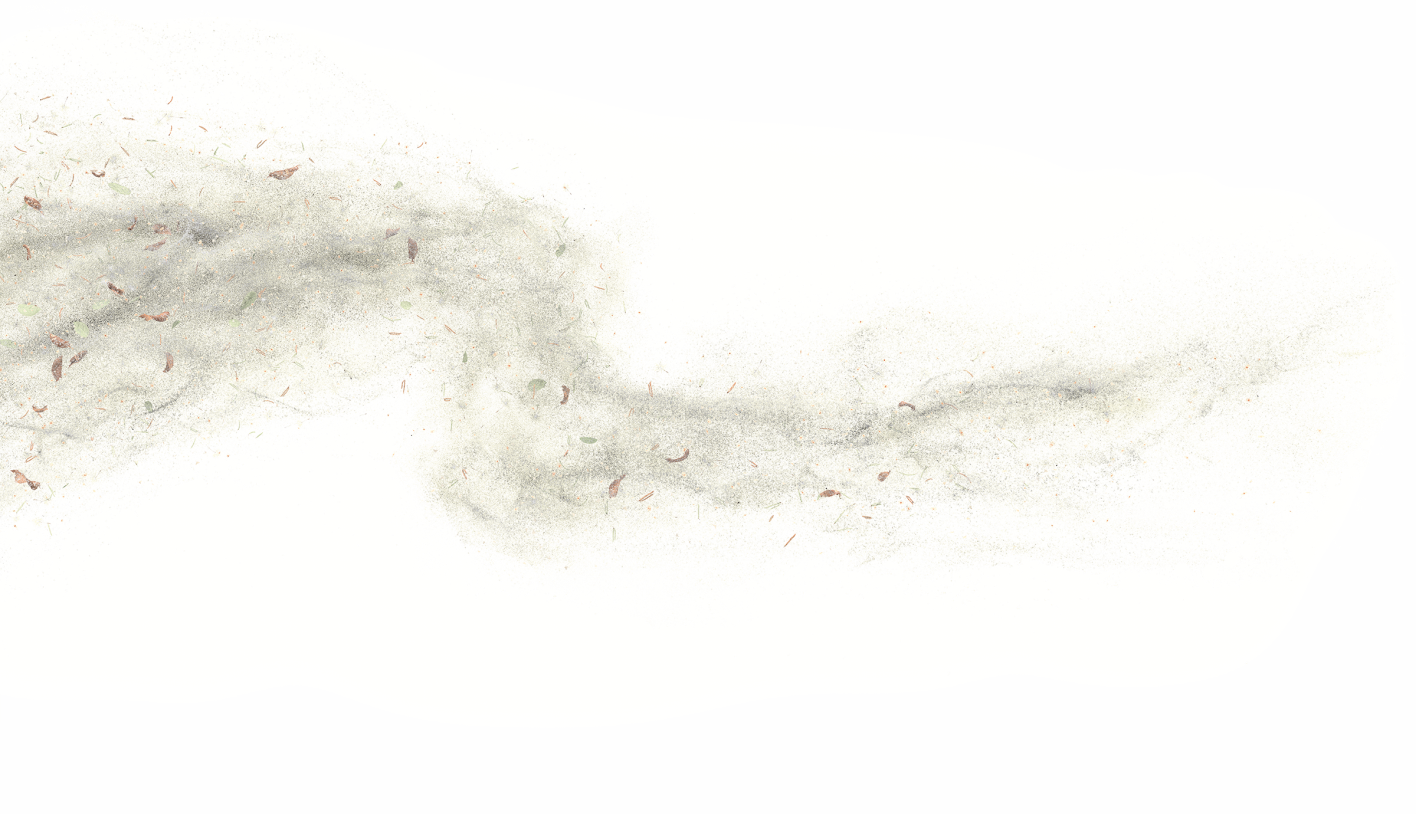 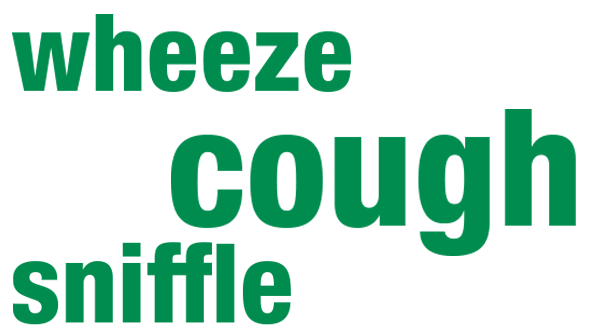 Many suffer from heavy
allergies
*American Academy of Allergy Asthma and Immunology (AAAAI); annual growth: 2-6%
FreciousPlus – Target group
Who needs the FreciousPlus cabin air filter?
Allergists
Asthmatics
Families
Health conscious people
Frequent drivers
Drivers of mid-class and upper mid-class vehicles, Vans and family SUVs
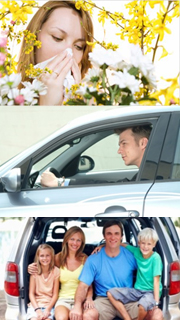 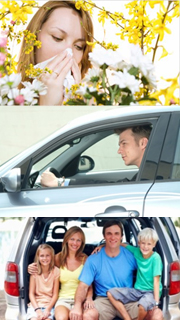 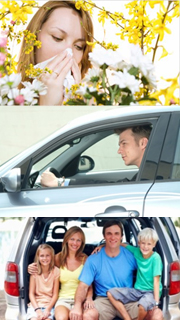 FreciousPlus – The solution
Launch of New Innovative Product
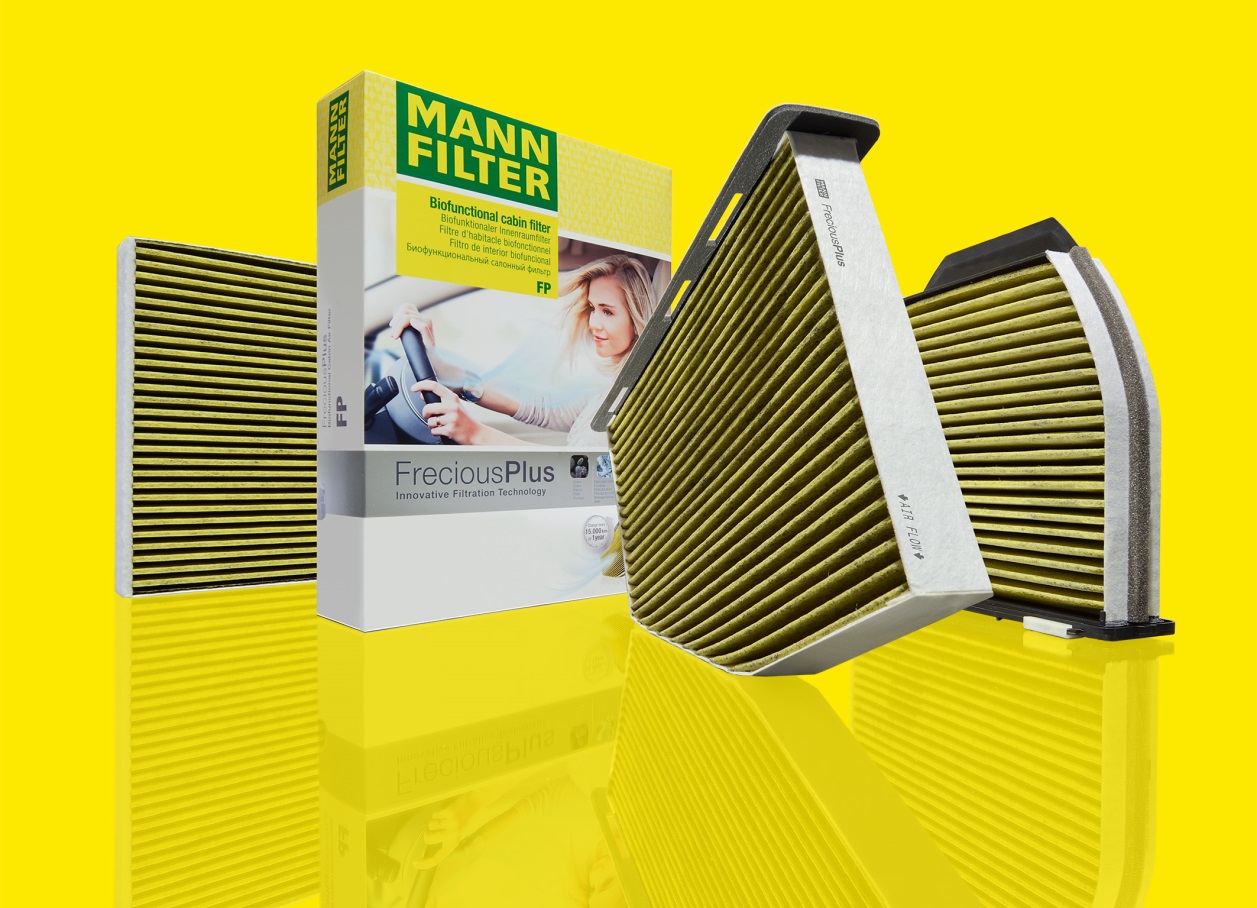 Available 
for almost every second car
model in the 
EU market!
FreciousPlus – The solution
With FreciousPlus your health has priority!
Traps almost 100 % of allergens through natural polyphenol
Reduces the growth of moulds and bacteria by more than 98%
Blocks particulate matter almost completely (PM2.5)
Premium activated carbon offers  higher capacity for harmful gases
Anti-allerg test (allergen residual %) ELISA method (high allergic pollen)
No. of living bacteria after  28 days in lab
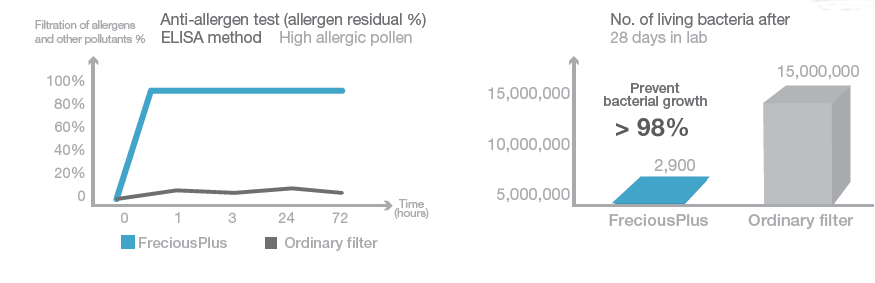 Filtration of allergens and other pollutants %
Filtration von Allergenen und anderen Schadstoffen %
International
patent
pending
Prevent
bacterial growth
Time(hours)
Frecious Plus           Gewöhnlicher Filter
FreciousPlus
Ordinary filter
FreciousPlus
Ordinary filter
FreciousPlus – The design
Three filtration layers technology
1
Particle filter layer
High efficiency filter medium removes pollen, diesel soot and particulate matter virtually completely

Premium activated carbon layer
Eliminates unpleasant odours and harmful gases, including ozone, sulphur dioxide and nitrogen oxides

Biofunctional layer 
Biofunctional coating with natural polyphenol traps allergens. Additional antimicrobial coating blocks nutrition of bacteria and fungi and blocks their growth
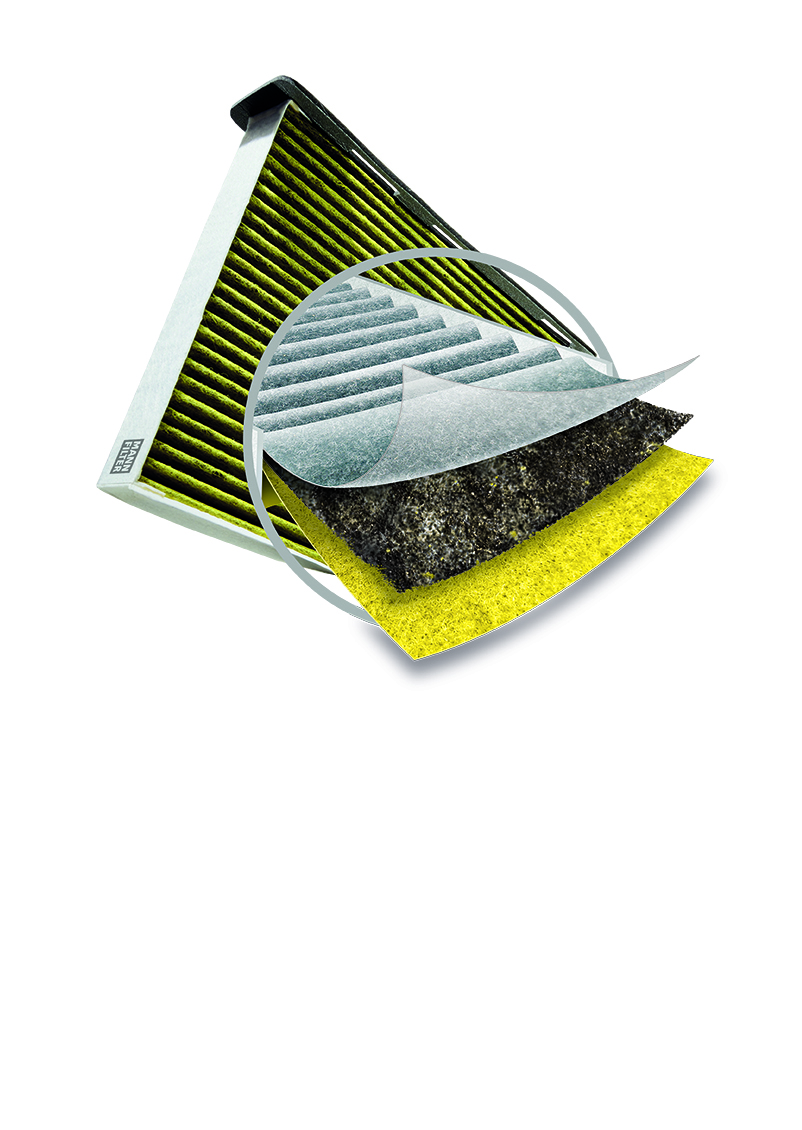 2
3
New!
FreciousPlus – The new look
New packaging
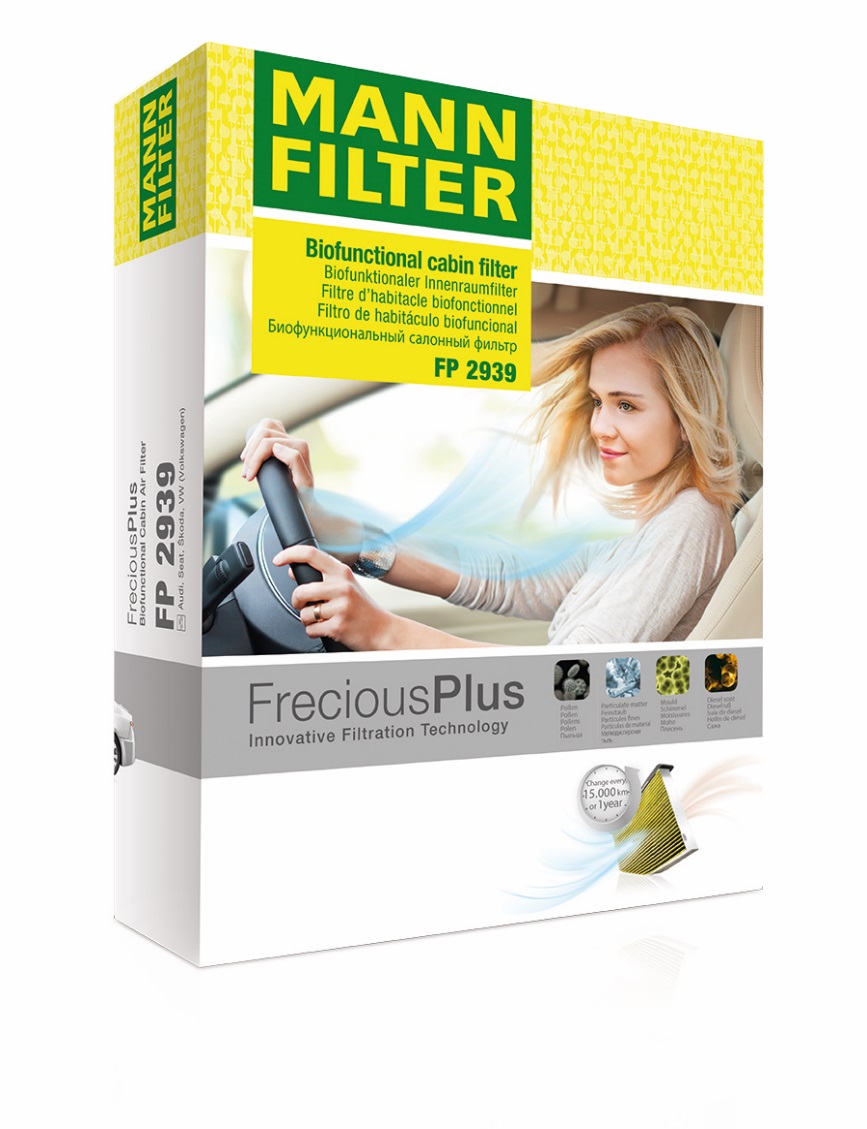 New premium packaging
Appealing to end customers through emotional design and product description
5 languages EN, GER, FR, ES, RU
Indication leaflet (24 languages incl. RU + TR)
Installation instruction (updated)
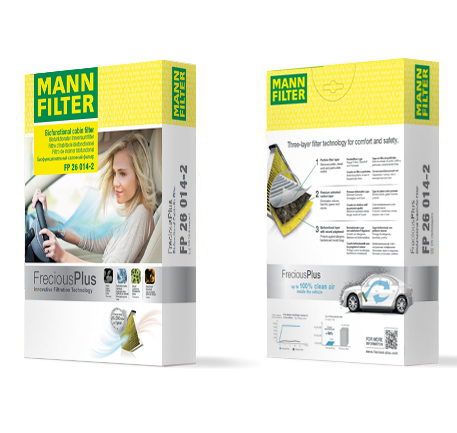 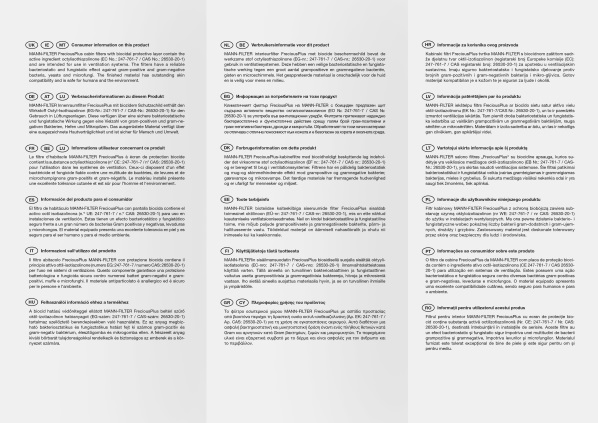 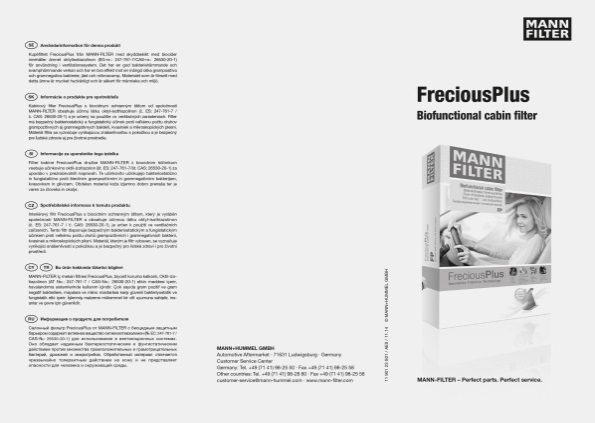 FreciousPlus – Additional benefits
Many advantages – for everybody!
Three filtration layers for best filtration performance
Innovative premium product (international patent pending)
Product of the year 2016 in France „Produit de l’année“*
Air conditioning servicing with benefits
Safety and comfort in the car
Possibility to point on importance of the regular change of cabin air filters
in car driver communication Comprehensive sales support for garages and wholesalers
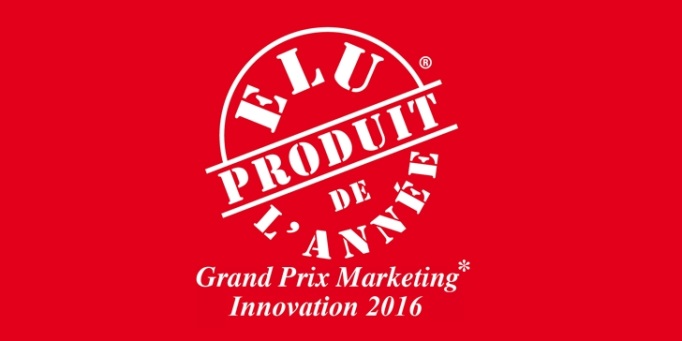 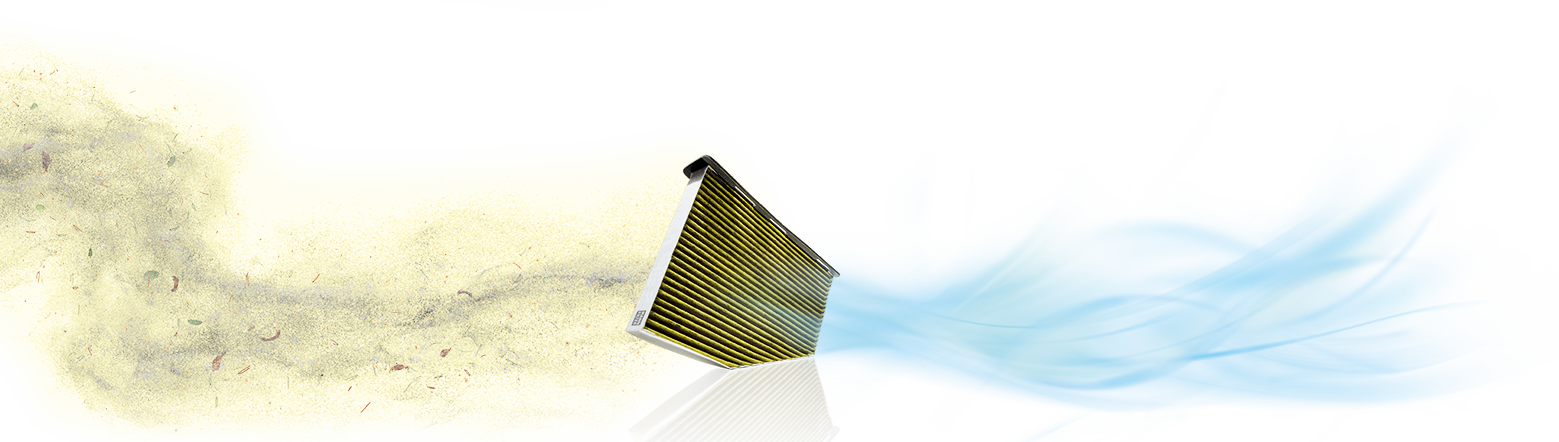 Logo „Produit de l’année (product of the year) »
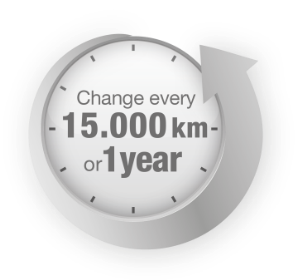 * Online study an among more than 10,000 representative consumers in France conducted by market research institute Nielsen
Thank you…
Onur Özyapıcı, Sales Director